This is a team meeting discussion template that is designed to be used by managers, including suggested speaking notes.It can be customized for appropriate usage as managers involve their teams in discussions about returning to campus.

The outcomes of a team meeting are used to inform decision-making; decisions on remote/hybrid work arrangements are the responsibility of the manager.

DELETE THIS SLIDE BEFORE USE
Return to Campus - Fall 2021
[insert name of Team] Meeting

[insert date]
[Speaker Notes: Say:  Welcome everyone, thank you for taking time out of your day to have what I believe is a very important discussion.  With our return to campus happening over the next few months, I wanted to get together to discuss how we are all feeling about the return to campus  I also want to discuss what a return to campus might look like for our team.

Say:  This is a safe space and I want to hear all opinions and perspectives; positive, negative, and otherwise.  That said, I want to remind everyone to be open-minded and respectful of one another. 

Say:  Many members of our team have been working remotely for an extended period.  While we are all ‘weathering the same storm,’ we are doing it in ‘different boats.’  As we return to campus, everyone will be feeling different about the change.  For some, it will be exciting and for others it will be stressful.  It is important to know that YOUR reaction is YOUR reaction.  We are having normal reactions to an abnormal situation.

Say:  As your leader, I am eager to be together again physically, on the basis that we can do so safely; I miss the energy of the campus, as well as being able to see you regularly.  I am looking forward to re-connecting at team events, seeing colleagues across campus, and helping to support the return of students to campus learning.  

Say:  Following the discussion today, if you have any questions or concerns that you want to discuss with me, please let me know and I will make time to meet.  This is an incredibly important step in the return to campus and our post-pandemic work world, so I want to hear from you.]
Foundational Principles
3
[Speaker Notes: Say:  I want to review some key foundational principles with you which will establish a framework for our return to campus.

[Read Slide]]
[insert name of Faculty/Unit] Guidelines and Principles
[insert guidelines/principles]
4
[Speaker Notes: Say:  Our senior leadership team has developed a set of guidelines and principles for our faculty/unit.  Our team will need to align with these as we return to campus this fall.]
Key Milestones
Between now and June 30
Most employees will continue working remotely as they have been during the pandemic.
Between July 1 and August 31
Managers and employees explore options for operations starting in September; consideration to hybrid/remote working options where feasible.
Gradual return to campus.
September
Employees will return to the university campus in some capacity, appropriate for the nature of their work and position.
With approval from managers, employees may establish a hybrid working arrangement.
5
[Speaker Notes: Say:  Through the next few months, we will see a gradual return to campus.  Given July and August are slower months at the university, this will provide opportunities for employees to slowly transition back, as well as take care of anything related to working on campus (ie. re-establishing parking, new employees getting UCID cards, etc).

Say:  The discussion today is going to help inform our team’s approach to our return to campus]
Group Discussion
6
[Speaker Notes: Say:  I would imagine many employees across the university are having the same thoughts, feelings, and concerns.  The more we can discuss these openly, the more we can connect with one another and collaborate on providing creative solutions.  We have a real opportunity to ‘try things on’ over the next few months to see what works for us individually, as well as from a team perspective.

[Read each question separately; give time for answers before moving to the next question.  This is important to determine how you can support employees in their return to campus]

[Consider using break out groups or a jam board collaboration tool to engage team members]

Ask:  What are you looking forward to in returning to campus?

Ask:  What are you least looking forward to in returning to campus?

Ask:  What are you most excited about for the possibility of remote work during Fall 2021?

Ask:  What concerns you about remote working?]
Team Discussion
Can our team effectively do our work remotely or in a hybrid mode?
If we had some or all of our team working a portion of their time remotely, what are the opportunities?
If we had some or all of our team working a portion of their time remotely, what are the potential challenges and/or gaps?
If a significant portion of the team is working in hybrid mode, what kinds of events/meetings should we gather in-person for?
How should we onboard/train new team members in this new mode?
What guidelines should we consider?
[Speaker Notes: Say:  As we engage in a discussion about our return to campus in the coming weeks, your input is important to me, both as a team and as individuals, and will be considered in decision making.  Aligning with the faculty/unit approach, I am responsible for making the decisions about any individual requests for remote/hybrid work arrangements for this interim period.

Say:  Let's consider our effectiveness as a team.  Given that our team has many interdependencies, if we were to have a hybrid work mode, consider impacts to the work we do, impacts to our operations, and impacts to other areas we work with (internally and externally).  

[Read each question separately; give time for answers before moving to the next question.  This is important to determine how we will work effectively as a team]

[Consider using break out groups or a jam board collaboration tool to engage team members]

Ask:  If we have a hybrid approach, can we still do our work effectively?

Ask:  If some (or all) of our team works remote, what are the opportunities?

Ask:  If some (or all) of our team works remote, what are the potential challenges or gaps?

Ask:  If we have a team meeting or event, which types of meetings or events do we want to be together in-person for?

Ask:  We may have new individuals joining our team.  How do we want to onboard and train in this new work mode?

Ask:  It is worth developing some team guidelines.  What should we consider?]
Request for Remote/Hybrid Arrangements
Assessment of the Job and the Work
Will the remote working request create gaps in staffing and/or work distribution?
Will there be a disruption to the continuity of service to internal or external clients?
Is service delivery more effective in person?
Will students and other employees being back on campus create an expectation for face-to-face service delivery?
Will the established job tasks, duties and expectations remain reasonable?
[Speaker Notes: Say:  When considering a request for a remote or hybrid working arrangement, we need to:
Assess the job and the work,
Assess the individual's ability to work remotely, and
Assess the impact of remote working on the team

Say:  Let's start with how we assess the job and the work

[Read slide]]
Request for Remote/Hybrid Arrangements (cont'd)
Assessment of the Faculty/Staff Member’s Ability to Work Remotely
Is the employee able to perform at a level required to meet job expectations and commitments, while producing high-quality results?
Is the employee able to maintain self-discipline and work effectively with minimum supervision?
Does the employee have a suitable remote work environment (high-speed Internet, ergonomically sound work area, work space free from distraction, access to required tools and resources)?
Is the employee well-suited to work from home? Are they proficient using technologies to communicate in a timely and effective way?
Is the employee able to be present on campus as requested for specific activities or events?
[Speaker Notes: Say:  Now that we have assessed the feasibility of the job to work remotely, let's look at how we assess the individual in their ability to work remotely.

[Read slide]]
Request for Remote/Hybrid Arrangements
Assessment of the Impact on the Team
Will remote working affect the team’s ability to work collaboratively?
Will there be a negative effect on co-workers and/or direct reports where some continue to work remotely?
Will the established job tasks, duties and expectations remain reasonable?
Will the request allow for staff to be treated equitably?
[Speaker Notes: Say:  We have explored the job and the individual.  Let's talk about he we will assess the impact remote work may have on our team.

[Read slide]]
Frequently Asked Questions
How do I request continued working from home or a hybrid remote/on-site arrangement?
Should I come to work on campus if I feel sick?
Will my faculty or unit purchase furniture and/or equipment for me when working remote?
Will I be able to work remotely if my child(ren) are sent home to isolate?
11
[Speaker Notes: Say:  I wanted to address a few of the key FAQs.  These are located on the Return to Campus FAQs website, along with additional information and FAQs.  https://ucalgary.ca/advancement/return-to-campus-faq

Say:  If you are interested in a remote/hybrid arrangement into the fall, please let me know and we will arrange to meet to discuss this individually.

Say:  If you feel sick you do not need to come to campus.  The existing COVID-19 Procedure for Sick Employees (https://ucalgary.ca/live-uc-ucalgary-site/sites/default/files/teams/157/COVID-19%20Procedure%20for%20Sick%20Employees_0.pdf) will apply through Fall 2021.

Say:  The university will supply appropriate equipment, furniture, and electronic devices for your workspace at your primary university location.  Any items required for a home workspace will be at the discretion and cost of the individual.  Those who have laptops can utilize them at home in accordance with the university information asset management standards, and software acquisition process.

Say:  As situations arise with child(ren) being sent home from daycare and/or school, please talk to me and we can determine how best to approach to ensure children are cared for and work commitments are met.]
Join our Journey to 2022
The university will define our long-term approach to remote working over the coming months.
This work will begin with an in-depth community engagement where we will gather input and ideas from leaders, faculty, staff and other stakeholders.
Program design will be based on the input received and will launch in early 2022 as a pilot.
12
[Speaker Notes: Say:  The university will be embarking on extensive community and stakeholder engagement to define a long-term approach to remote working.  I would encourage each of you to share your thoughts through surveys, focus groups, and information sessions.  

Say:  The program will be launched in early 2022 as a pilot.  Evaluation will be done periodically, with primary evaluation later in the calendar year.  A thorough analysis will inform any potential changes or enhancements to the program.]
Resources
Homewood Health
Embracing Workplace Change
The Working Mind
Building Personal Resilience
Building Resilience Through Connection
Staff Wellness
Campus Mental Health Strategy
UAdvance: Exploring Change
UManage: Leading Your Team through Change
LinkedIn Learning
Return to Campus FAQs
13
[Speaker Notes: Say:  The return to campus may be exciting for some and stressful for others.  During times of change, we want to do our best to safeguard our mental health, and remain resilient.  There are a variety of resources available to support employees in their return to campus. 

Homewood Health is our Employee and Family Assistance Plan (EFAP); a confidential service provided to employees and their families at no cost, available 24/7/365

Embracing Workplace Change is a Homewood online course that offers self-care strategies for coping with, and embracing, change.

The Working Mind is a UC workshop designed to increase mental health awareness and offers resources to maintain positive mental health and increase resiliency.

Building Personal Resilience is a UC workshop that examines emotional and physical wellness to help learn strategies to increase personal resilience.

Building Resilience Through Connection is a UC workshop designed to help employees identify healthy coping strategies in response to common stressors.

Staff Wellness leads a number of programs, resources and services to help promote, support, and sustain the health and wellness of faculty and staff at UCalgary.

The Campus Mental Health Strategy is a commitment to the importance of mental health and well-being of our university family.

Say:  All of the resources for psychological support can be found by visiting the WellBeing and WorkLife website ucalgary.ca/hr/wellness/wellbeing-worklife. 

Exploring Change will provide insight on being emotionally intelligent during times of change.  When we begin to understand ourselves and others, we are better equipped to manage and adapt to change.  (https://www.ucalgary.ca/hr/training-development/uprograms/uadvance)

Leading Your Team Through Change can be complex regardless of the type of change occurring in the organization.  In this module, leaders will explore their role in effectively leading change.  (https://www.ucalgary.ca/hr/training-development/uprograms/umanage)

LinkedIn Learning has a variety of online instructional content, videos and tutorials; free to University of Calgary faculty and staff.  (https://www.ucalgary.ca/hr/training-development/linkedin-learning)

Say:  I encourage you to explore all of these resources as we navigate the return to campus.]
Questions
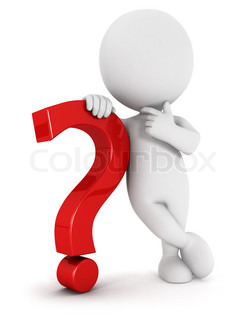 [Speaker Notes: Ask:  Any questions about anything we have talked about today?

Say:  Thank you again for your attention to this important conversation.  Remember, my door is always open and I am happy to continue hearing your thoughts, and supporting you through the return to campus.]